Agenda for IEEE 802.11 Coexistence SC meeting in Atlanta in May 2019
28 March 2019
Authors:
Slide 1
Andrew Myles, Cisco
Welcome to the 11th F2F meeting of the Coex SC in Atlanta in May 2019
The IEEE 802.11 PDED ad hoc was formed in September 2016 at the Warsaw interim meeting
The IEEE 802.11 PDED ad hoc met in San Antonio (Nov 2016), Atlanta (Jan 2017), Vancouver (Mar 2017) and Daejeon (May 2017)
In Daejeon in May 2017 it was decided to convert the IEEE 802.11 PDED ad hoc into the IEEE 802.11 Coexistence SC
The IEEE 802.11 Coexistence SC met in Berlin (July 2017), Hawaii (Sept 2017), Orlando (Nov 2017), Irvine (Jan 2018), Chicago (Mar 2018), Warsaw (May 2018), San Diego (July 2018), Hawaii (Sept 2018), Bangkok (Nov 2018), St Louis (Jan 2019), Vancouver (Mar 2019) and will meet once or twice this week
Wed PM1
Thu PM1 (if required)
Slide 2
Andrew Myles, Cisco
The first task for the Coex SC today is not to appoint a secretary
It is important to keep proper minutes of all Coexistence SC meetings
Fortunately, Guido Hiertz (Ericsson) agreed in Berlin (July 2017) to be appointed the IEEE 802.11 Coexistence SC’s permanent Secretary …
Slide 3
Andrew Myles, Cisco
The Coex SC will review the official IEEE-SA patent material for pre-PAR groups
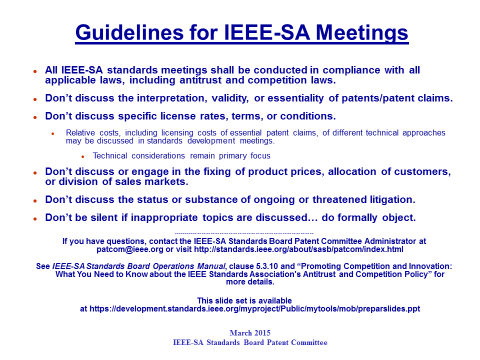 Slide 4
Andrew Myles, Cisco
The Coex SC will operate using accepted principles of meeting etiquette
IEEE 802 is a world-wide professional technical organization 
Meetings shall be conducted in an orderly and professional manner in accordance with the policies and procedures governed by the organization
Individuals shall address the “technical” content of the subject under consideration and refrain from making “personal” comments to or about others
Slide 5
Andrew Myles, Cisco
The Coex SC will review the modified “Participation in IEEE 802 Meetings” slide
Participation in any IEEE 802 meeting (Sponsor, Sponsor subgroup, Working Group, Working Group subgroup, etc.) is on an individual basis
Participants in the IEEE standards development individual process shall act based on their qualifications and experience (IEEE-SA By-Laws section 5.2.1)
IEEE 802 Working Group membership is by individual; “Working Group members shall participate in the consensus process in a manner consistent with their professional expert opinion as individuals, and not as organizational representatives”. (sub-clause 4.2.1 “Establishment”, of the IEEE 802 LMSC Working Group Policies and Procedures)
Participants have an obligation to act and vote as an individual and not under the direction of any other individual or group. A Participant’s obligation to act and vote as an individual applies in all cases, regardless of any external commitments, agreements, contracts, or orders
Participants shall not direct the actions or votes of any other member of an IEEE 802 Working Group or retaliate against any other member for their actions or votes within IEEE 802 Working Group meetings, (IEEE-SA By-Laws section 5.2.1.3 and the IEEE 802 LMSC Working Group Policies and Procedures, subclause 3.4.1 “Chair”, list item x)
By participating in IEEE 802 meetings, you accept these requirements. If you do not agree to these policies then you shall not participate
Slide 6
Dorothy Stanley, HP Enterprise
The Coex SC will consider a proposed agenda for Atlants
Proposed Agenda
Bureaucratic stuff, including approving minutes
What is happening this week? (in no particular order)
Scope of IEEE 802.11 Coexistence SC (a reminder)
Preparation for Coexistence Workshop
…
Relationships
Review of upcoming ETSI BRAN meeting
Review recent 3GPP RAN activities
Review recent 3GPP RAN1 activities
Discuss response from 3GPP RAN4 to LS
…
…
Additional agenda items are requested from all interested stakeholders
Slide 7
Andrew Myles, Cisco
The Coex SC will consider a proposed agenda for Atlanta
Proposed Agenda
Technical issues
Adaptivity in EN 301 893
LBT for management/control in NR-U
Use of preambles in NR-U
Use of multiple channels
…
Other issues
…
Other business
Additional agenda items are requested from all interested stakeholders
Slide 8
Andrew Myles, Cisco
Scope of IEEE 802.11 Coexistence SC
Slide 9
Andrew Myles, Cisco
The agreed Coex SC scope focuses on ensuring 802.11ax has fair access to global unlicensed spectrum
Discuss the use of PD, ED or other 802.11 coexistence mechanisms with the goal of promoting “fair” use of unlicensed spectrum
Promote an environment that allow IEEE 802.11ax “fair access” to global unlicensed spectrum
Will initially focus on liaising with 3GPP RAN/RAN1/RAN4 but may also lead to interactions with regulators and other stakeholders
Will probably not conclude at least until RAN4’s 802.11/LAA coexistence testing is defined and successfully executed
May require the SC to consider other simulations and results of tests of potential LAA/802.11 coexistence mechanisms
Will initially focus on encouraging a “technology neutral” solution in the next revision of EN 301 893 that allows IEEE 802.11ax fair access to unlicensed spectrum in Europe (noting the European approach is likely to have global impact)
The effort will also focus on allowing 802.11ax to use innovative mechanisms for frequency reuse without compromising the goal of fair access
Slide 10
Andrew Myles, Cisco
Coex SC will close when determined by the 802.11 WG or 802.11ax is ratified
IEEE 802.11 Coexistence SC close down criteria
The SC is closed by the IEEE 802.11 WG 
… after it is determined that the SC is unlikely to make further progress towards its goals
IEEE 802.11ax completes Sponsor Ballot
… noting that the Coexistence SC ad hoc is unlikely to be relevant at that point anyway
Slide 11
Andrew Myles, Cisco
Minutes
Slide 12
Andrew Myles, Cisco
The Coex SC will consider approval of the meeting minutes from Vancouver in Mar 2019
The minutes for the Coex SC at the Vancouver meeting in Mar  2019 are available on Mentor:
See 11-19-xxxx-00
Motion:
The IEEE 802 Coex SC approves 11-19-xxxx-00 as minutes of its meeting in Vancouver in Mar 2019
Moved: 
Seconded:
Result:
Slide 13
Andrew Myles, Cisco
Agenda items
The workshop
Slide 14
Andrew Myles, Cisco
The Coex SC will hear an update on the Coex Workshop arrangements
Topics
Decisions will not be made at the Coex Workshop
Invitations have been sent and accepted
Registrations are open for 100-150 people
Sponsorships are confirmed
A high level agenda has been confirmed
Invited papers have been arranged
Call for papers has closed and need to be organised
Slide 15
Andrew Myles, Cisco
The Coex Workshop will have no decision making authority
The recent LS from 3GPP RAN (see 11-19-0564-00) included concerns about the decision making authority of the Coex Workshop
3GPP RAN understands the Workshop to provide a platform for informal exchange of ideas and views. From 3GPP perspective the Workshop cannot make any decisions wrt. technology choices in its NR-U work. There is no expectation that the Workshop would produce a commonly agreed report, it is expected that each involved organization will produce a report towards its members as they see fit.   
The Coex SC Chair responded to Balázs Bertényi (RAN Chair) by highlighting the Coex Workshop has no decision making authority
The revised web page … makes it clear that the Workshop does not have the authority to make any decisions. Any decisions about NR-U are up to 3GPP RAN and any decisions about 802.11ax/be are up to IEEE 802.11 WG. However, I hope we agree that a goal of the Workshop is to influence both 3GPP RAN and IEEE 802.11 WG to make decisions in the future that promote fair and efficient coexistence between 802.11ax/be and NR-U.
Slide 16
Andrew Myles, Cisco
The Coex Workshop invitation was sent to seven organisations and accepted by all
Slide 17
Andrew Myles, Cisco
The Coex Workshop web page has been revised with information added
http://grouper.ieee.org/groups/802/11/Workshops/2019-July-Coex/workshop.htm
Insert picture of new site
It removes logo
Add make “in collaboration” text
Slide 18
Andrew Myles, Cisco
3GPP RAN asked that the 3GPP logo be removed from the web page
The original version of the web page included the 3GPP logo to emphasise the Coexistence Workshop is a collaboration between IEEE 802 and 3GPP 
The inclusion of the logo was controversial at the recent 3GPP RAN meeting, with the reasons varied and somewhat confusing
Ultimately, the RAN Chair told us 3GPP RAN is of course fully committed to the Workshop and will attend and bring input material as planned
However, the RAN Chair confirmed the RAN request for the logo to be removed, noting:
The logo matter is more of a formality
The discussions last week in RAN by the members suggested that having the 3GPP logo on the header of the invitation implies that normal 3GPP meeting rules apply: free attendance of members with no limit to number of attendees or number of inputs by members
Slide 19
Andrew Myles, Cisco
The Coex Workshop will have a capacity of 100-150 participants
The original plan/budget was for an attendance limit of about 100 people
It is possible that this could increase to 150 people
3GPP RAN has confirmed a definite attendance from their participants of 28 people (but have asked us to budget for 35)
We are estimating that about 10 will come from other organisations
That leaves about 55 from IEEE 802 (assuming a 100 limit), which should leave plenty of space if only active participants register
ie no “fly on teh wall” observers
If the attendance limit is increased to 150 then there should be no capacity problem
Status: registration count as of 12 May
Slide 20
Andrew Myles, Cisco
There are three Coex Workshop sponsorships of $5000 – a fourth sponsorship is requested
Two companies have agreed to sponsor the Workshop for $5000 each (with signage rights, logo on badge, and lots of thanks)
HPE
Quantenna
The IEEE 802 Wireless Chairs have also agreed to sponsor the Workshop for up to $6000
This means that a $50 registration fee will cover (assuming 100 attendees) two coffee breaks and a stand-up dinner
There is still an opportunity for an additional sponsorship
Partially to replace the IEEE 802 Wireless Chairs sponsorship! 
Also to allow expansion of attendance from original budget of 100 to ~150
Please contact Coex SC Chair if you are interested in sponsoring
Slide 21
Andrew Myles, Cisco
The Coex Workshop schedule includes 7.5 hours of meeting and 2 hours of eating/drinking
Workshop schedule
12:30 13:00	Welcome coffee station
13:00-15:30	Meeting (2.5 hours)
15:30-16:00	Coffee Break
16:00-19:00	Meeting (3 hours)
19:00-20.00	Dinner
20:00-22:00	Meeting (2 hours)
Slide 22
Andrew Myles, Cisco
The web page includes a more detailed proposed agenda for the Coex Workshop
Welcome & Introduction to the Coexistence Workshop
Invited standardisation updates
IEEE 802.11ax (VHT) status
3GPP NR-U status 
IEEE 802.11be (EHT) plans
Invited regulatory update
Brief update on the availability of the 6GHz band for unlicensed use
Deployment update
Short papers on coexistence experience between 3GPP LAA and IEEE 802.11ac in the 5GHz band
Coexistence topics
Short papers on any aspect relevant to the Coexistence Workshop’s goals
Summary of the Coexistence Workshop
Next steps
Agenda
Slide 23
Andrew Myles, Cisco
The invited paper relating to NR-U has been confirmed
NR-U update
Balazs Bertenyi (RAN Chair) has agreed to arrange a (presentation & discussion) session for “Status update on the progress of the NR-U Work Item, including the summary of the coexistence discussions and decisions” 
Speaker: tbc
Length: 60 min (including discussion)
The primary audience is IEEE 802.11 participants for their education
Slide 24
Andrew Myles, Cisco
A paper relating to 3GPP process will be delivered to 802.11 WG mid-session plenary
3GPP process
Balazs Bertenyi (RAN Chair) has volunteered for 3GPP to provide a 3GPP process update, focusing on how decisions are really made (the “unwritten rules”)
Speaker: tbc
Length: 30 min
Dorothy Stanley (802.11 WG Chair)  has agreed to this occurring at the mid-session plenary
A brief document on IEEE 802.11 WG processes will be developed for reference by 3GPP stakeholders
Slide 25
Andrew Myles, Cisco
The invited paper relating to 802.11ax has not yet been confirmed (but it will be)
802.11ax update
Osama Aboul Magd (TGax Chair) was asked at the Vancouver meeting to arrange for someone to provide a presentation outlining possible plans and outcome for 802.11ax, particularly in relation to coexistence
No reply so far
Speaker: tbc
Length: tbc
Slide 26
Andrew Myles, Cisco
The invited paper relating to 802.11be has been confirmed
802.11be update
Mike Montemurro (TGbe Chair) has agreed at the Vancouver meeting to arrange for someone to provide a presentation outlining possible plans and outcome for 802.11be, particularly in relation to coexistence
Speaker: tbc
Length: tbc
Slide 27
Andrew Myles, Cisco
ETSI BRAN has agreed to provide an “invited paper” discussing EN 301 893 and related issues
Request to ESTI BRAN Chair for an invited paper regulatory update on  EN 301 893 and similar work for 6 GHz
… request that you arrange for one or more BRAN participants to develop appropriate material for the invited paper that describes progress in the aspects of EN 301 893 related to coexistence and any plans for activities to address similar issues in the 6Ghz band.
The ETSI BRAN Chair sent the IEEE 802.11 WG Chair a response after the recent ETSI BRAN meeting
We are pleased to inform you that TC BRAN has accepted this invitation and in addition we agreed that we will prepare a short presentation for which the headlines are copied below
The presentation itself will be done by David Boldy who is vice-chair of ETSI TC BRAN
The slide deck will be send to you immediately after our next meeting in June which will end on Thursday 20 June.
Slide 28
Andrew Myles, Cisco
ETSI BRAN have prepared an outline of their contribution to the Coex Workshop
ETSI BRAN outline (1/2)
Status of 6GHz in Europe
SE45: ECC Report 302 (Timeline)
FM57: Draft CEPT Report A in response to the EC mandate (Timeline)
FM57: Draft CEPT Report B in response to the EC mandate (Timeline)
Hand off process from CEPT to ETSI
ETSI 6GHz 
Development of an ETSI SRDoc (containing the spectrum request to CEPT)
Development of an ETSI Technical Report (TR)
Work item for developing an ETSI Harmonized Standard 
timelines
EN 301 893 or new standard??
Work programme (explanation of timelines/procedure/deliverables)
…
Slide 29
Andrew Myles, Cisco
ETSI BRAN have prepared an outline of their contribution to the Coex Workshop
ETSI BRAN outline (2/2)
...
ETSI 5GHz 
Status of EN 301 893 v2.2.1
Brief History of Adaptivity 
Lessons learned from the past
Most contentious requirements/compromises
What can ETSI do better for 6GHz?
Participation 
Next BRAN meeting dates BRAN#103/104
Participation / Proposals / contributions welcome
Slide 30
Andrew Myles, Cisco
Andy Gowans (OFCOM) has accepted an invitation to provide a 6GHz regulatory update
Access to 6 GHz spectrum is a precondition to any coexistence discussions
Dorothy Stanley (IEEE 802.11 WG Chair) suggested that we ask Andy Gowans (OFCOM) to provide a brief summary of the situation for access to 6 GHz globally and any likely associated rules
The Coex SC Chair sent Andy an invitation by e-mail, which he accepted
Slide 31
Andrew Myles, Cisco
The Coex Workshop allows anyone to submit a proposal for a paper on any coex topic
The Coex Workshop also includes significant time for presentation and discussion for contributed papers on any topic (related to coexistence)
The idea is to encourage discussions that lead collaboration and consensus on the best way to good coexistence …
… rather than just a series of “official” presentations that entrench positions
A deadline for proposals was set for 12 May, just before our meeting in Atlanta, and authors will then be expected to submit final versions of their papers by 1 July
The meeting in Atlanta will organise the submissions into an agenda that promotes the goals of the Coex Workshop
Slide 32
Andrew Myles, Cisco
The non-invited papers will form the basis for discussion during the Coex Workshop
Possible topics include
Principles of sharing, eg no sharing, avoidance, coexistence
Practical challenges of sharing, eg cultural differences, independent decision making
Deployment experience in 5 GHz with LAA/Wi-Fi coexistence
Simulation results on various coexistence schemes
Proposed requirements for any coexistence schemes
The use of ED-only vs PD/ED vs both
The use of 802.11 or common preambles
Multi-channel sharing
Blocking energy 
The use of no LBT or short LBT
CW adjustment with delayed acknowledgments
Synchronous access in U-NII-7 (Qualcomm proposal)
Slide 33
Andrew Myles, Cisco
The Coex SC will evaluate the responses to the call for papers
Slide 34
Andrew Myles, Cisco
Agenda items
LAA status
Slide 35
Andrew Myles, Cisco
Updated statistics conform that there is significant and growing interest in LAA
1	GSMA (July 2018)
2	GSA: Evolution from LTE to 5G: Global Market Status (Nov 2018)
3 	GSA: LTE in unlicensed and shared spectrum (Jan 2019)
Slide 36
Andrew Myles, Cisco
Agenda items
ETSI BRAN topics
Slide 37
Andrew Myles, Cisco
A recent ETSI BRAN teleconference raised some practical and philosophical issues about EN 301 893
It was noted that in EHT a distributed MIMO scheme might be introduced but that EN 301 893 was not written with this sort of feature in mind
One participant asserted that
This is a good example how TC BRAN's backwards-looking, innovation-ignoring mentality guarantees creating issues in the future
At the RAN1 meeting an argument was made that constraints on NR-U from EN 301 893 are an attack on innovation
On the other hand, it could be argued that having an independent body like ETSI BRAN putting some basic rules in place imposes a discipline on the SDOs
It certainly helped encourage RAN1 to adopt EDCA-like LBT, and other 802.11 like sharing features, rather than more LTE-U like un-sharing features
Regardless of this philosophical argument, TGbe is going to have to think about how it wants EN 301 893 to develop over time
Slide 38
Andrew Myles, Cisco
BRAN#101 agreed to consider adaptivity refinements for broadcasts & delayed acknowledgements
BRAN(19)101021 - Adaptivity refinements for broadcasts and delayed acknowledgements (Cisco)
Proposed refinements to the adaptivity clause to handle broadcasts, block acks and delayed block acks in 802.11 and delayed acks in LAA/NR-U better
A brief and very rough summary of the proposal
If tx acked or will not be re-tx’d then reset CW
If nacked (or lack of an ack) then double CW
If evidence of success unavailable then CW remains same
The proposal is:
Is aligned with 802.11 for broadcasts and block acks in 802.11 
May not be aligned with delayed block acks in 802.11 or delayed acks in LAA; the problem is these mechanisms do a CW reset before evidence of success or otherwise is available
It was agreed to use this proposal (now in Word document as BRAN(19)101034) as a starting point for further discussion
Slide 39
Andrew Myles, Cisco
BRAN#102 will discuss proposal to maintain the status quo for “paused COT” & focus on requirements
BRAN(19)101022 - Paused COT in EN 301 893 update (Cisco)
Proposed refinements to 
Ensure the  “paused COT” in the revised version of EN 301 893 uses same ED-only threshold as previously, ie the status quo
Focus EN 301 893 on the requirement of a “paused COT” not interrupting an existing COT rather than how it does it
No consensus yet but it will be discussed at BRAN#102
Slide 40
Andrew Myles, Cisco
BRAN#101 did not reach consensus on the use of Short Control Signalling
BRAN(19)101013r2 - Short Control Signalling in EN 301 893 (Cisco)
Provided an update on proposal to ban use of no LBT and restrict use of short LBT with Short Control Signalling, including detailed text
It was proposed to grandfather LAA to allow it to use 5% for short LBT on basis LAA is believed/hoped to provide reasonable fairness given its limited use of short LBT in a synchronised manner
No consensus yet, with comments including
There is no misuse of no/short LBT
EN 301 893 should not grandfather a specific technology
Note: this is the topic on which IEEE 802.11 WG sent 3GPP RAN1 a unanimously approved LS after St Louis, supporting restrictions on no/short LBT with Short Control Signalling
Slide 41
Andrew Myles, Cisco
ETSI BRAN will next meet at BRAN#102 in June 2019
ETSI BRAN plans
BRAN #102
17 – 20 June 2019 – Sophia Antipolis
Slide 42
Andrew Myles, Cisco
3GPP NR-U
3GPP RAN1 plans for NR-U
Slide 43
Andrew Myles, Cisco
3GPP RAN1 competed their Study on NR-based Access to Unlicensed Spectrum in late 2018
The SI report, Study on NR-based Access to Unlicensed Spectrum, was completed by 3GPP RAN1 in late 2018 and forwarded to 3GPP RAN
See 3GPP TR 38.889 V1.0.0 
The report contains a lot of interesting and possibly concerning information about 3GPP RAN1’s plans for coexistence with Wi-Fi, particularly in the 6GHz band
Slide 44
Andrew Myles, Cisco
It appears the NR-U WI is following LAA established principles in 5 GHz band
The NR-U WI (RP-182878) suggests NR-U coexistence in the 5GHz band should follow the same principles as used for LAA coexistence
In the 5 GHz band, the NR-U design should enable fair coexistence between already deployed Wi-Fi generations and NR-U, between NR-U and LTE-LAA, and between different NR-U systems
NR-U should not impact already deployed Wi-Fi generations more than an additional Wi-Fi network of the same generation on the same carrier
This should be ensured by following the recommendations on channel access in line with agreements from the NR-U study item (TR 38.889, Section 7.2.1.3.1).
Therefore, there is probably limited concern in relation to 5 GHz band coexistence between NR-U and Wi-Fi
Any problem are likely to be common to LAA and NR-U
Slide 45
Andrew Myles, Cisco
It appears the NR-U WI may be less tied to LAA established principles in the 6 GHz band
The NR-U WI (RP-182878) suggests the 6GHz band may be treated differently from the 5GHz band
In the 6 GHz band, the channel access mechanism for NR-U will use, at least, energy detection as part of the coexistence mechanism for enabling coexistence amongst RATs including at least NR-U, [LTE-LAA], and Wi-Fi
Extensions are to be discussed in line with the framework on channel access as captured in the TR 38.889, Section 7.2.1.2 (i.e., WiFi 11a/11ax preamble, existing NR signal with potential enhancements, existing NR channel with potential enhancements) and, if agreed, the corresponding 3GPP specification impact, if any, should be addressed. 
If extensions for 6 GHz are agreed, their applicability for 5GHz is to be discussed. 
Conclusions on the extensions, if any, is targeted for RAN#83. 
…
Slide 46
Andrew Myles, Cisco
It appears the NR-U WI may be less tied to LAA established principles in the 6 GHz band
…
In particular, there is likely to be discussion of coexistence related extensions …
Wi-Fi 11a/11ax preamble
Existing NR signal with potential enhancements
Existing NR channel with potential enhancements 
.. and/but they will be decided very soon and so we will need to watch!
At the RAN1 meeting in Jan 2019 there was some limited discussion about the rules of operation in the 6GHz band
Andrew Myles suggested that the 6GHz rules should start by using the same rules as the 5GHz band (as defined by EN 301 893)
There was significant pushback from Ericsson in particular, with Ericsson asserting that the rules should start with a “clean sheet”
Slide 47
Andrew Myles, Cisco
3GPP NR-U
3GPP RAN meeting (Mar 2019) report
Slide 48
Andrew Myles, Cisco
3GPP RAN met in March 2019
3GPP RAN met in March 2019 in where
RAN discussed (among other topics):
Coex Workshop
Addressed elsewhere in this agenda
Discussion in RAN1 on the optional use of common preamble
RAN decided that RAN1 should stop discussing common preambles
Slide 49
Andrew Myles, Cisco
3GPP RAN decided that RAN1 should stop discussing common preambles
A discussion topic during the RAN meeting of particular interest to the 802.11 WG was the question of the optional use of a common (802.11a/ax based) preamble by NR-U to enable its use of the PD/ED mechanism
802.11 WG sent RAN a LS in March 2019 asking that RAN1 be allowed to continue discussing the topic
See RP-190639
Unfortunately, RAN decided to direct RAN1 stop discussing the topic of common preamble because there is not consensus in RAN1, until RAN determines there is consensus
See 11-19-0564-00
The relevant text is shown on the following page
Perhaps someone at the RAN meeting can provide some colour
Slide 50
Andrew Myles, Cisco
3GPP RAN decided that RAN1 should stop discussing common preambles
Part of LS in See 11-19-0564-00 relevant to preambles
In terms of coexistence matters for NR-U (and in relation to the request communicated in a Liaison Letter from IEEE 802.11 chair), TSG-RAN#83 made the following decisions:
Both RAN1 WG and TSG-RAN have extensively discussed coexistence aspects, but did not find consensus for adopting a preamble for NR-U. As a consequence, and in accordance with the workplan outlined in the NR-U Work Item (RP-190706.zip) RAN1 WG will not address proposals any further on adopting a preamble for NR-U.
Nevertheless, TSG-RAN is open for further discussions on new aspects and arguments regarding coexistence at its next meeting (3-6 June), and will check whether member company views have shifted towards a consensus on a common preamble for NR-U.
Slide 51
Andrew Myles, Cisco
3GPP RAN decided that RAN1 should stop discussing common preambles
It does seem strange that RAN would stop discussion because there is not consensus
RAN values timely progress on other topics more than consensus on this topic
At this point there is probably not much more 802.11 WG can do
Does anyone have any additional information that could be liaised to RAN for their June meeting?
This would be a great topic for the Coex Workshop
It is understood that at least one paper will be/has been proposed on this topic
Slide 52
Andrew Myles, Cisco
3GPP NR-U
Status report on the 3GPP RAN1 meeting in Xi’an in April 2019
Slide 53
Andrew Myles, Cisco
The Coex SC may hear a report on the 3GPP RAN1 meeting in Xi’an in April 2019
Slide 54
Andrew Myles, Cisco
3GPP NR-U
Status of no/short LBT discussion
Slide 55
Andrew Myles, Cisco
IEEE 802.11 WG sent a LS to 3GPP RAN1 out of St Louis in relation to the use of no/short LBT
At the St Louis meeting the Coex SC unanimously approved a LS to RAN1 that  requested 3GPP RAN1 consider supporting the ETSI BRAN proposed restrictions on no/short LBT
Ban the use of no LBT for short control signalling
Restrict the use of short LBT for short control signalling to 1% (rather than 5%)
This LS was sent in support of a LS from ETSI BRAN that requested RAN1 respond to a similar proposal in ETSI BRAN
Finally TC BRAN wants to inform you that it had received a proposal (see BRAN(18)100006) to
(1) ban the use of no LBT transmissions and
(2) to restrict the use of short LBT transmissions so that it can only be used 1% of time rather than 5% as currently defined in the clause on Short Control Signalling Transmissions
While there is no agreement in TC BRAN on these proposals, we would appreciate 3GPP’s feedback on these proposals
Slide 56
Andrew Myles, Cisco
3GPP RAN1 had extensive discussion, without consensus, at their Jan 2019 meeting in Taipei
3GPP discussed the LS’s from ETSI BRAN and IEEE 802.11 WG at length at its meeting in Jan 2019 in Taipei
It was discussed in the opening plenary and two additional sessions
Most of the discussion focused on the BRAN LS
There was no consensus on how to proceed, although the majority wanted to maintain the status quo
ie, the status quo in EN 301 893 is that Short Control Signalling can be sent without any LBT up to about 5% of the time
Slide 57
Cisco
The no/short LBT issue was discussed at the RAN1 meeting in Athens in Feb 2019, without consensus
There was further discussion about the use of no/short LBT for Short Control Signalling at the 3GPP RAN1 meeting in Athens in Feb 2019
Ultimately this resulted in a LS from 3GPP RAN1 to ETSI BRAN stating that there was not consensus on use of no/short LBT for NR-U
There was consensus that any change should not apply to LAA
The LS from 3GPP RAN1 to ETSI BRAN also asked if resolution of this issue is essential for the completion of the next revision EN 301 893
ETSI BRAN’s view is not known
3GPP RAN1 did not reply to the IEEE 802.11 WG’s much more detailed LS on the same topic
The lack of consensus in 3GPP RAN1 would make it difficult in practice for a them to respond to the detailed issues raised by IEEE 802.11 WG’s LS
Slide 58
Andrew Myles, Cisco
A LS from 3GPP RAN1 to ETSI BRAN stated that there was not consensus on use of no/short LBT
LS from 3GPP RAN1 to ETSI BRAN (R1-1903757)
Regarding ETSI TC BRAN’s question on banning no LBT transmissions for the short control signalling clause in EN 301 893, RAN1 had some discussion and the RAN1 view is the clause 4.2.7.3.3 is used by LTE-LAA, even though a short LBT is additionally applied
There is no consensus on the proposal to:
(1) ban the use of no LBT transmissions and
(2) to restrict the use of short LBT transmissions so that it can only be used 1% of time rather than 5% as currently defined in the clause on Short Control Signalling Transmissions. 
There is also no consensus on limiting NR-U DRS transmissions to a 1% limit. 
Furthermore, reducing 5% transmission limit to 1% transmission limit would not be consistent with the behaviour of a device implementing LTE-LAA and is not preferred.
Slide 59
Andrew Myles, Cisco
A LS from 3GPP RAN1 to ETSI BRAN asked if resolution of the no/short LBT issue is essential
LS from 3GPP RAN1 to ETSI BRAN (R1-1903757)
It is RAN1’s understanding that the next revision of EN 301 893 is being drafted by ETSI TC BRAN based on WI REN/BRAN-230016, for which a final draft for approval is planned by 2019-05-15
RAN1 would like to understand from ETSI TC BRAN whether discussion on the proposal to revise the clause on short control signaling is considered essential for the completion of WI REN/BRAN-230016
Slide 60
Andrew Myles, Cisco
A simulation study highlights the potential adverse impact of short LBT in NR-U
The debate on the no/short LBT issue at the RAN1 meeting in Athens included the first simulation results (see R1‑1903370 - Broadcom)
4x NR-U devices sending DRS with short OR full LBT (priority class 1)
4x Wi-Fi devices sending Beacons and voice with full LBT (priority class 1)
Half devices also sending best effort traffic (priority class 3)
The results showed a significant adverse affect of short LBT
Observation 7: Even in a simple simulation scenario, the percentile delays of latency sensitive messages in Wi-Fi such as beacon/voice increase by 22% to 150% when NR-U uses CAT2 25us LBT for transmission of DRS with 5% duty cycle compared to when NR-U uses CAT4 LBT of channel access priority class 1 for transmission of the DRS.
Slide 61
Andrew Myles, Cisco
Update on no/short LBT discussion at RAN1 meeting in Xi’an
Slide 62
Andrew Myles, Cisco
Other
Coexistence in 6GHz (U-NII-7)
Slide 63
Andrew Myles, Cisco
Qualcomm made a proposal to FCC to drive coexistence with synchronised access rather than random access
The FCC recently asked for submissions on the 6GHz NPRM process
A Qualcomm submission addressed coexistence issues in the 6GHz band and asked synchronised system preference in 6.525-6.875 GHz (U-NII-7)
IV. The 6 GHz Band Is An Ideal Home For Next Generation 802.11 And 5G NR-U Technologies That Use Synchronization To Greatly Improve Spectral Efficiency 
A. 5G NR-U Uses Revolutionary Spectrum Sharing Techniques To Support Highly Reliable Unlicensed Operations And A Defined QoS 
B. Technology Neutral Regulations That Give Precedence To Synchronized Access Nodes And APs Can Enable 5G NR-U and 802.11be (EHT) Technologies As Well As Other Future Technologies 
Further reporting is available from FierceWireless
… asking the FCC to designate a portion of the 6 GHz band to serve as a playpen of sorts for slick new technologies that incorporate synchronization and unlicensed spectrum
Slide 64
Andrew Myles, Cisco
Qualcomm is to promoting synchronisation in U-NII-7 to the FCC, most recently via an ex-parte
Qualcomm met with FCC’s Wireless Telecommunications Bureau & Office of Engineering and Technology on about 8 March 2019
Qualcomm also explained 
… the benefits of synchronization of the medium access across the network nodes, as we proposed in our Comments on the 6 GHz NPRM for the U-NII-7 sub-band. Enabling synchronization in a technology-neutral manner in U-NII-7 would allow for improved predictability and support more advanced and flexible spatial sharing techniques in unlicensed and shared spectrum that 5G NR-U and future generations of Wi-Fi technology can utilize for much better performance. 
… how synchronizing the medium access enables full realization of the performance gains from CoMP. These advanced spectrum access techniques allow for substantially better wireless connectivity than can be achieved today using existing technologies that operate in unlicensed spectrum in an asynchronous manner 
The material discussed is embedded
Slide 65
Andrew Myles, Cisco
Qualcomm is to promoting synchronisation in U-NII-7 for coexistence to industry stakeholders
An call was held before the Vancouver meeting for Qualcomm to explain their proposal to a number of stakeholders
The discussion suggested a relatively immature and incompletely defined solution
It appears to be an attempt to impose a slot/frame type structure with 40-80ms timing, like that used in traditional LTE, on the band
There appears to be limited consideration of the complexity of coordinating devices from independent administrative domains 
It is proposed that synchromisation use GPS outdoors, but it is unclear what will be used indoors, particularly in hidden station environments
It was claimed the contention window would be reset at the synchronisation point but it was not clear why this is a good idea
It seems to be assumed that max COT is used, which results in slot related inefficiencies
Many people on the call were unconvinced
Slide 66
Andrew Myles, Cisco
It is not clear when 802.11 stakeholders will have an opportunity to discuss the concept with its proponents
The proposal to give synchronised systems preference in UNII-7 is a significant departure from current practice in unlicensed spectrum
Current practice is to assume asynchronous access, aligned with Wi-Fi mantra of “anyone, anytime, anyplace can set up a network that works well enough” 
A request was made to individuals who may have knowledge of the concept for a presentation to the Coex SC …
… but such a presentation was not possible in Vancouver and notne has been offered for Atlanta
It was also suggested by the Chair this topic might be an interesting topic for discussion at the Coex Workshop in July …
Slide 67
Andrew Myles, Cisco
All replies addressing Qualcomm’s synchronisation in U-NII-7 opposed it
Review of 6GHz NPRM Reply Comments to FCC
Broadcom: not technology neutral, no legitimate benefit
Charter: not technology neutral, relegating others to 2nd class status
Cisco: opposes, but open to further study
Dynamic Spectrum Alliance: opposes
HPE: opposes
NCTA: not technology neutral
Public Interest Organizations: not technology neutral
UWB Alliance: not technology neutral, FCC has acknowledged that schemes that dominate are inappropriate
Wi-Fi Alliance: not technology neutral
Slide 68
Andrew Myles, Cisco
Agenda items
Liaisons
Slide 69
Andrew Myles, Cisco
The 802.11 WG Chair has suggested we also potentially use alternatives to the Workshop in meantime
The 802.11 WG Chair writes
Given that the 3GPP folks are not interested in formally meeting before June, I’d like to explore additional alternatives in addition to the coex workshop that we can work on in the meantime.
For example, liaisons from 802.11 for information, off-line meetings with specific stakeholders.
 Content and topics of discussion: 
Summary of current 6GHZ regulatory status
Coex mechanism alternatives – e.g. 802.11a preamble, technical advantages and benefits
Evaluation criteria for determining coex mechanism
Other?
 In recent times we have avoided LS ping pong …
… but maybe it is time to start again
Slide 70
Andrew Myles, Cisco
Are there any potential LS items that people would like to discuss?
In St Louis, IEEE 802.11 WG agreed on a LS to 3GPP RAN1 in relation to the use of no/short LBT
We have not received a response yet but it has led to significant discussion and debate in 3GPP RAN1
In Vancouver, IEEE 802.11 WG agreed on a LS to 3GPP RAN in relation to the use of a common premable
We have received a response, as discussed elsewheer
Are there any other potential LS items that people would like to propose?
…
Slide 71
Andrew Myles, Cisco
3GPP NR-U
Response to LS to RAN4
Slide 72
Andrew Myles, Cisco
The SC sent an LS to 3GPP RAN4 out of San Diego
During our San Diego meeting (July 2018), an apparent contradiction between RAN1/2 and RAN4 specs was highlighted, with a potential adverse affect on 802.11 operation
A proposal to send a LS was approved
The IEEE 802 Coex SC recommends to IEEE 802.11 WG that the contents of 18-11-1305r0 be sent to 3GPP RAN4 as a Liaison Statement
Moved: Sindhu
Seconded: Jim P
22/0/8
Ultimately the following was sent
See embedded
Slide 73
Andrew Myles, Cisco
The initial reply to our LS to 3GPP RAN4 was withdrawn
A reply was received from RAN4 before our Hawaii meeting 
See 11-18-1561-00
Some discussion of the reply in 11-18-1642-00 (slides 8-10)
A further reply was then officially received from RAN after our Hawaii meeting telling us to ignore the reply from RAN4
It appears the reply was withdrawn by RAN based on objections by Nokia (supported by Huawei & T-Mobile)
See 11-18-1687-00
3GPP TSG RAN understands that 3GPP RAN WG4 had sent RP-181526 (R4-1811880) to IEEE in response to IEEE’s LS in R4-1809644 titled “IEEE 802.11 Working Group Liaison Statement to 3GPP RAN4 on certain channel combinations for LAA in 5GHz”
Subsequent to RP-181526 (R4-1811880) there have been additional discussions in 3GPP TSG RAN
Consequently, 3GPP TSG RAN humbly requests IEEE to await an update following TSG-RAN#82 (10-13 Dec 2018)
Slide 74
Andrew Myles, Cisco
https://mentor.ieee.org/802.11/dcn/19/11-19-0563-00-0000-liaison-from-3gpp-ran-re-certain-channel-combinations-for-laa-in-5ghz.docx
Slide 75
Andrew Myles, Cisco
Agenda items
Plans for next meeting
Slide 76
Andrew Myles, Cisco
The Coex SC will discuss plans for the next session in Atlanta in May 2019
Possible items include
Review of 3GPP RAN/RAN1 activities
Review of ETSI BRAN discussions
Preparation for Coex Workshop
Review logistics
Determine agenda based on response to call for papers
…
… <other suggestions?>
Slide 77
Andrew Myles, Cisco
The IEEE 802.11 Coexistence SC meeting in Vancouver in March 2019 is adjourned!
Slide 78
Andrew Myles, Cisco